Мониторинг  уровня  сформированности  информационно- коммуникативных умений на уроках биологии
Малицкая В.В.  –учитель биологии
1 категории 
Никольская СОШ
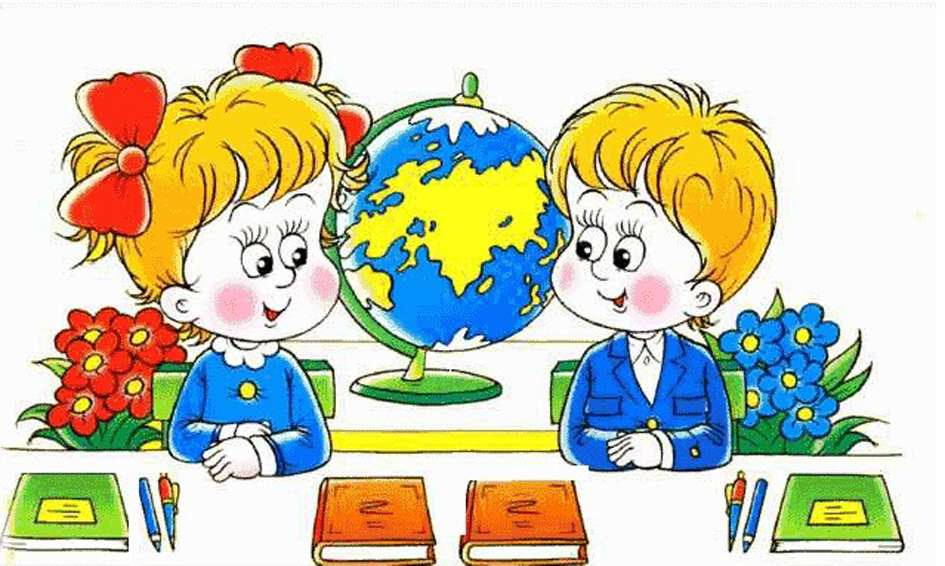 КОМПЕТЕНЦИЯ-ЭТО ОБЩАЯ СПОСОБНОСТЬ ОСНОВАННАЯ НА ЗНАНИЯХ, ОПЫТЕ, ЦЕННОСТЯХ, КОТОРЫЕ ПРИОБРЕТАЮТСЯ БЛАГОДАРЯ                      УЧЕНИЮ
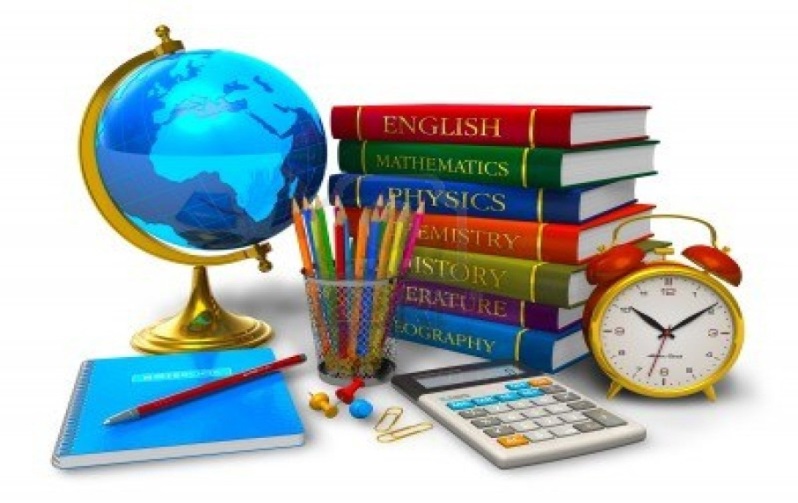 Компетенции:
-познавательные,
-личностные,

-регулятивные,
-коммуникативные
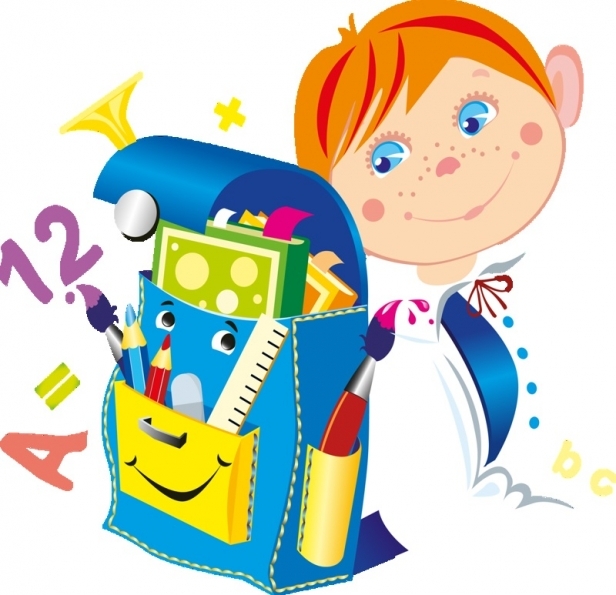 Коммуникативные УУД
Планирование
учебного
сотрудничества
Постановка 
вопросов
Лидерство и
согласование
действий с
партнером
Построение
речевых
высказываний
Информационно- коммуникативные
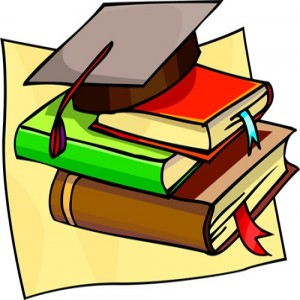 -умение осознанно использовать 
речевые средства в соответствии с задачей коммуникации, для выражения своих чувств и мыслей

-владение  устной и письменной речью,

-умение работать с  текстом, с дополнительным источниками информации, выделять главную мысль, устанавливать взаимосвязи, находить верные утверждения.

 -Подбирать примеры, определять смысл понятия-формирование и развитие компетентностей использования  ИКТ технологий
шкалы  оценивания
-шкала  «Критическая граница»:
«да» и «нет», можно отобразить «+» и «-»,
- балловая шкала:
0- не сформировано
1-частично сформировано
2- сформировано
3  Уровня оценивния:
-начальный
-нестабильный
-стабильный
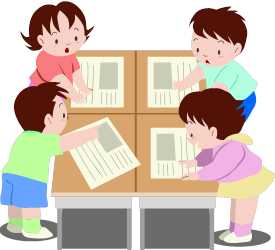 -стабильный уровень –ученик за отведённое время допускает не более 25% ошибок-не стабильный-ученик самостоятельно  выполняет задание, допускает от 30% -70% ошибок или выполняет  задание с хорошим качеством при  помощи партнёра или консультанта-начальный –ученик выполняет только отдельные действия под руководством учителя или партнёра
Виды учётных ведомостей
Сводные- охватывают весь курс в пределах нескольких лет обучения и всех учащихся
 Оперативные – фиксируют не большой объём материала, включают отдельных учащихся
Итоговые-  составляются трижды в год : в начале года, в середине и по итогам учебного года.
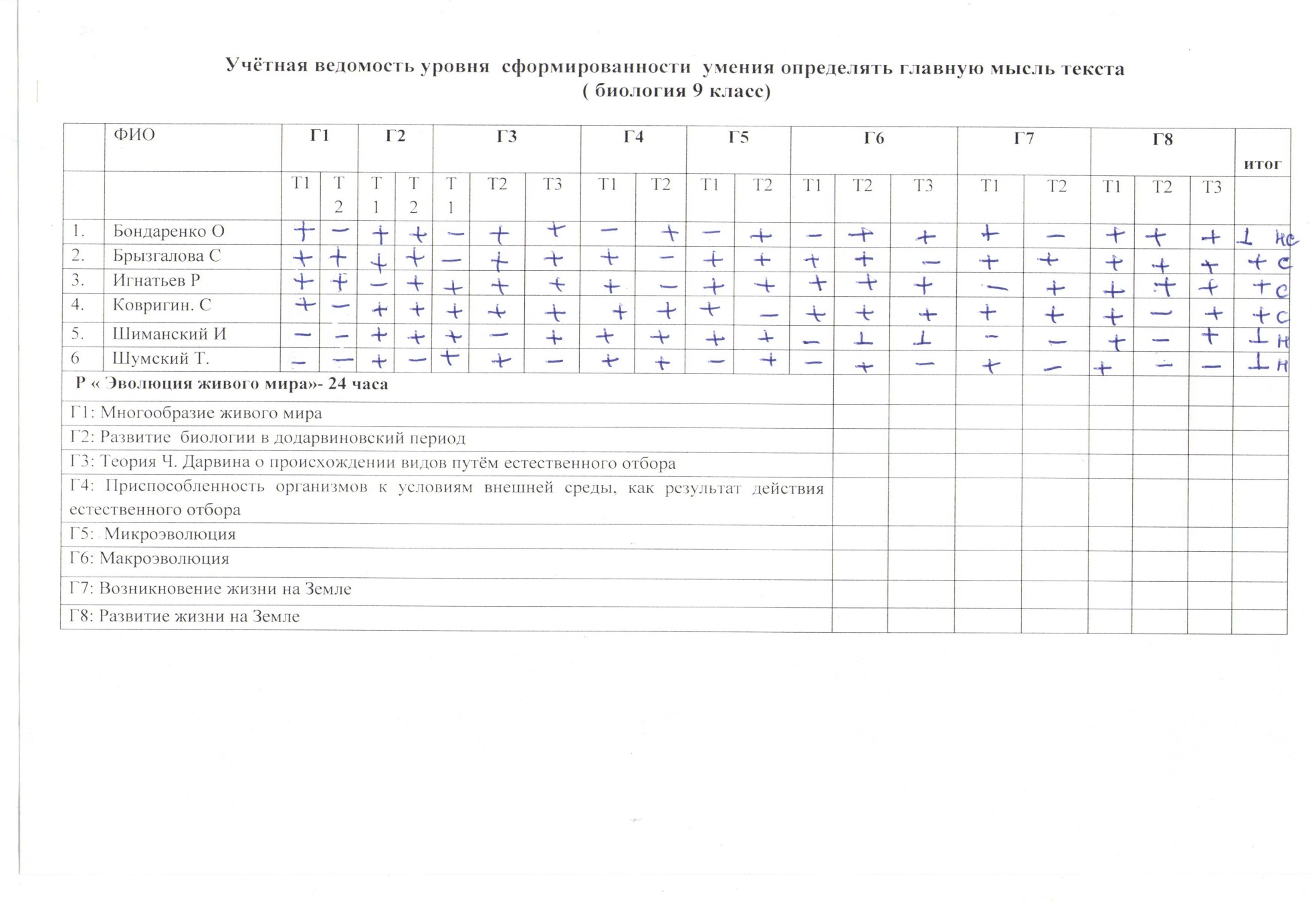 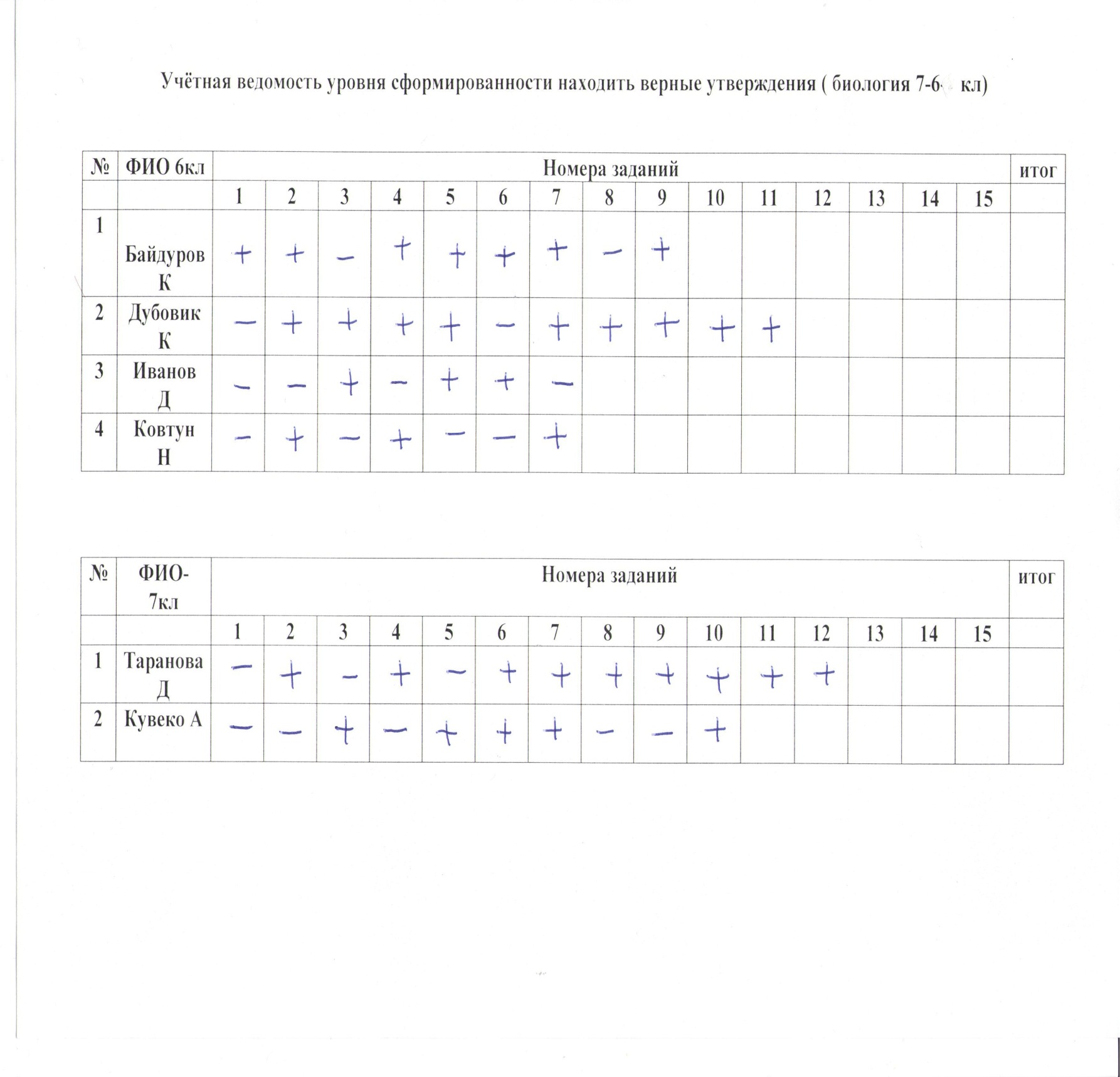 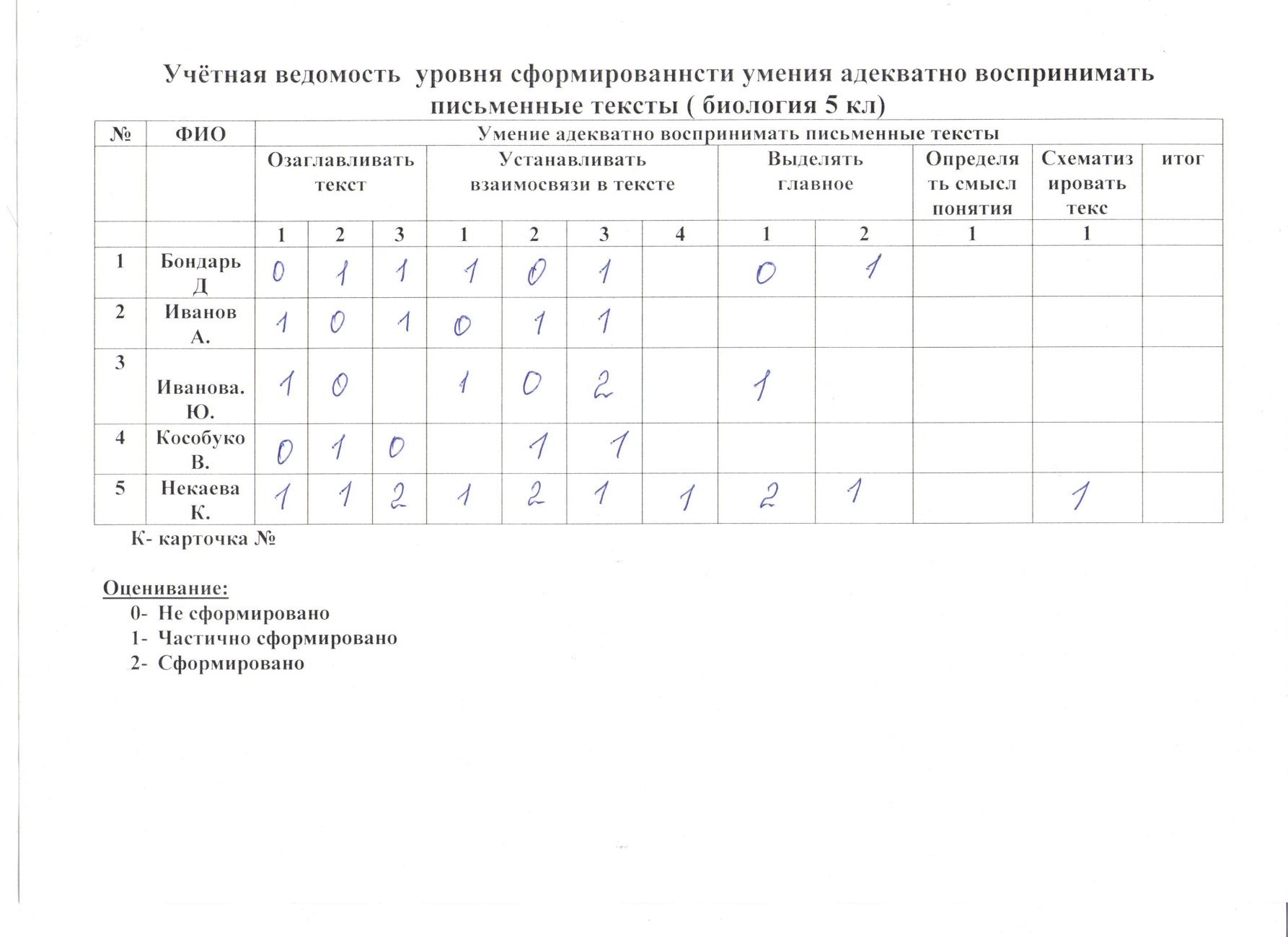 Спасибо за внимание!
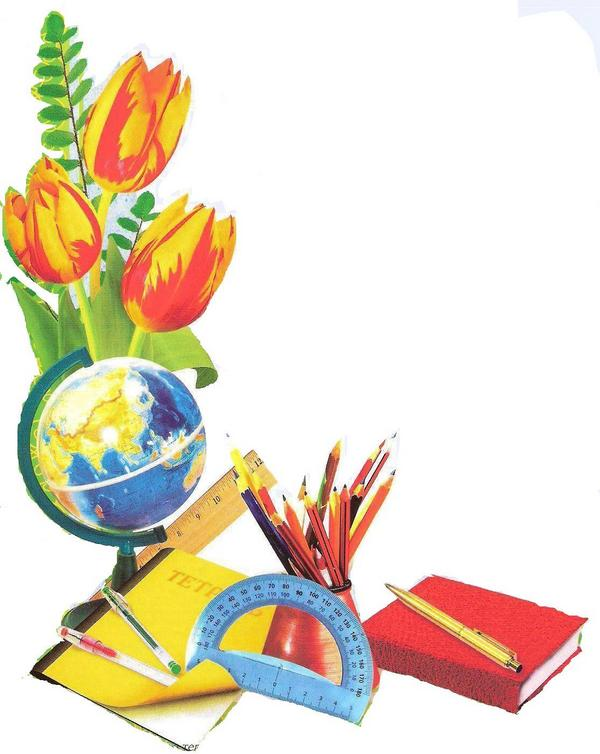